WINTERFERIEN-BINGO
Versuch möglichst schnell die Kästchen zu füllen
Jeder Name darf nur einmal aufgeschrieben werden
Rufe Bingo wenn du eine Reihe voll hast (senkrecht, waagerecht, diagonal)
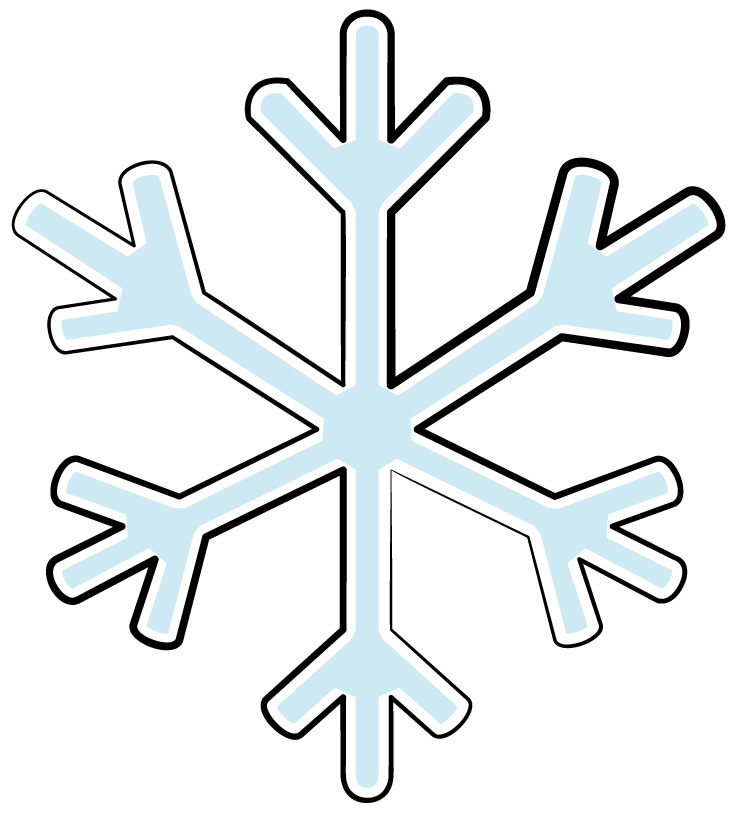 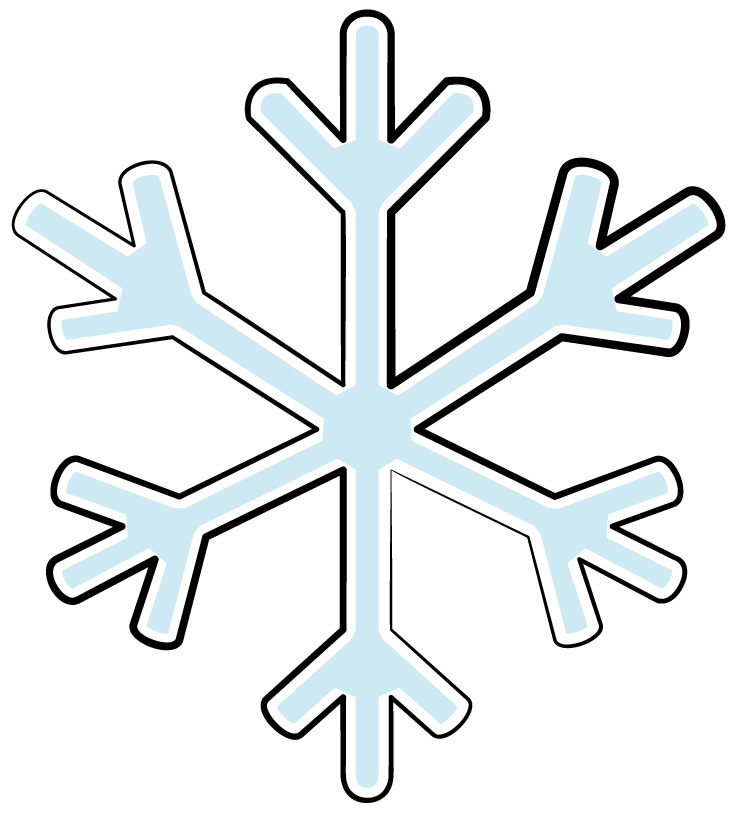 Finde eine Person, die …
Weihnachten gefeiert hat.
ein uncooles Geschenk bekommen hat.
den Weihnachts-mann gesucht hat.
im Schnee gewesen ist.
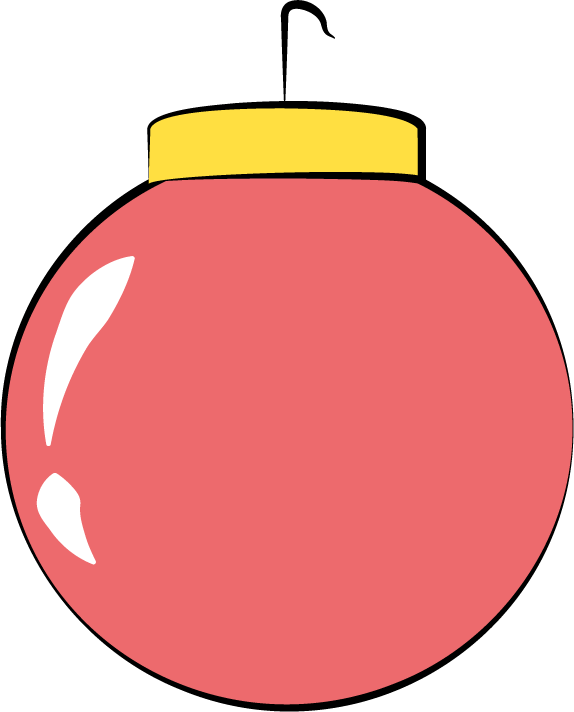 etwas für die Schule gemacht hat.
Schlitten, Schlittschuh oder Ski gefahren ist.
gezockt hat.
an Silvester bis nach Mitternacht wach war.
ein Spiel(nicht digital) gespielt hat.
ein heißes Getränk getrunken hat.
einen Filmabend gemacht hat.
in Weihnachts-stimmung war.
ungeduldig aufdie Weihnachts-geschenke gewartet hat.
eine Wunderkerze anhatte.
ihr Zimmer aufgeräumt hat.
im Winterschlafbis nach 12 Uhr mittags war.
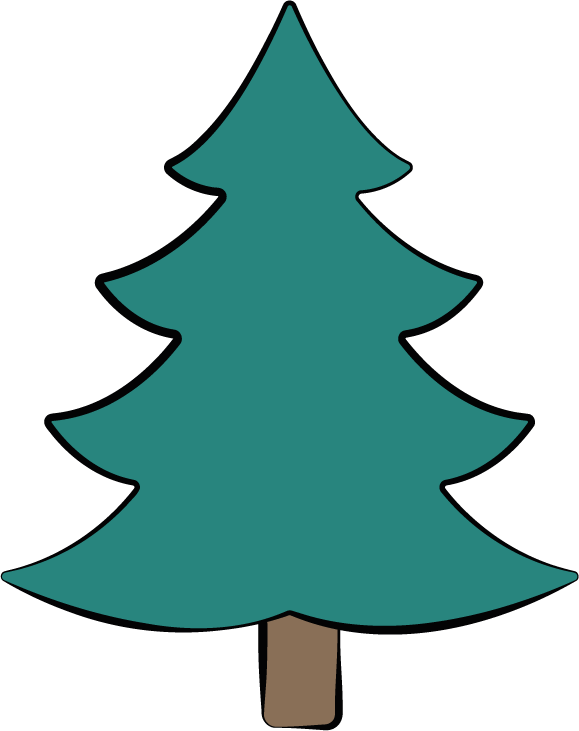 EIGENE EDITION
Versuch möglichst schnell die Kästchen zu füllen
Jeder Name darf nur einmal aufgeschrieben werden
Rufe Bingo wenn du eine Reihe voll hast (senkrecht, waagerecht, diagonal)
Finde eine Person, die …